Фразеологічне новаторство в сучасній рекламі
Підготувала: студентка 61 групи
ННІ філології та журналістики
Жмак Людмила
План
Фразеологізм як лінгвістична одиниця
Реклама, як одна із активних сфер, у якій вживаються фразеологізми
Типи фразеологізмів у мові реклами
Типові помилки у вживанні фразеологізмів
Фразеологізм – «крилатий вислів»
Фразеологізми – стійкі словосполучення, які сприймаються як єдине ціле і вживаються носіями мови в усталеному оформленні.
Фразеологізм – це самостійна номінативна одиниця мови, що представляє собою стійке поєднання слів, яке виражає цілісне фразеологічне значення і по функції співвідносна з окремими словами.
Сфери вживання фразеологізмів:
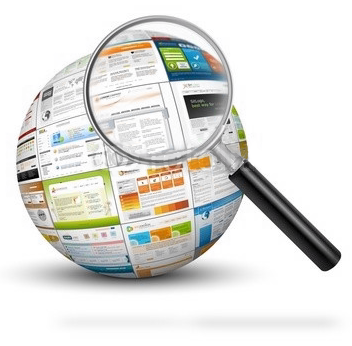 Публіцистика;
Література;
Розмовна лексика;
Реклама.
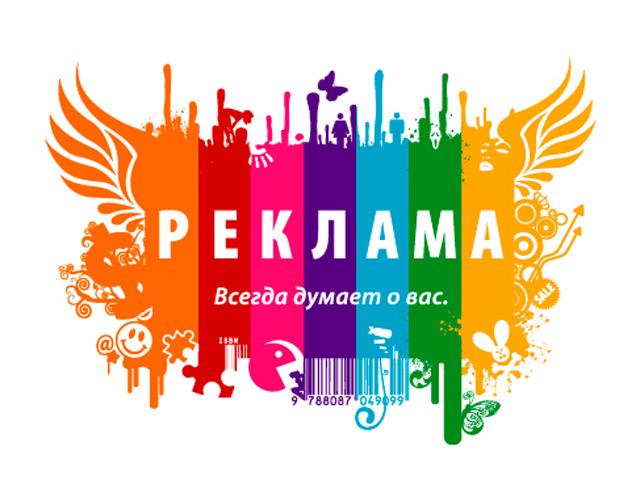 Реклама – це процес інформування населення про товар, знайомство з ним, переконання в необхідності його покупки
Функції  реклами
Функції реклами
Інформаційна
Економічна
Естетична
Соціальна
Цілі вживання фразеологізмів у рекламі
Формувати потребу в даному товарі
Привернути увагу потенційного покупця
Створити сприятливий образ фірми-виробника
Стимулювати збут товару
Формувати позитивну думку про товар
Формувати перший рівень знань про самий товар
Види реклами
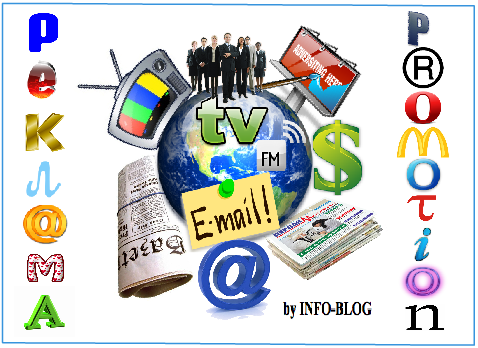 Зовнішня реклама
Газетна реклама
Телереклама
Радіореклама
Інтернетреклама
Типи фразеологізмів у мові реклами
Туристична реклама( відпочинок у Хорватії, турагентство «Золотий Лев», з чого починається Туреччина?)
Медична реклама( Visine- погляньте на світ іншими очима, Коли застуда та грип бере за горло, питайте про справжній англійський Strepsils).
Сфера обслуговування( всі дороги ведуть у McDonald’s, І люди ситі, і коні цілі( кафе).
Реклама продовольчих товарів( Jacobs Monarch – сила аромаоксамиту)
Реклама непродовольчих товарів( Готуй сані влітку, змінюй вікна взимку)
Реклама установ та компаній( Фокстрот – завжди отримуєш більше, З каналу по нитці – народові трансляція(радіореклама).
Типові помилки у вживанні фразеологізмів
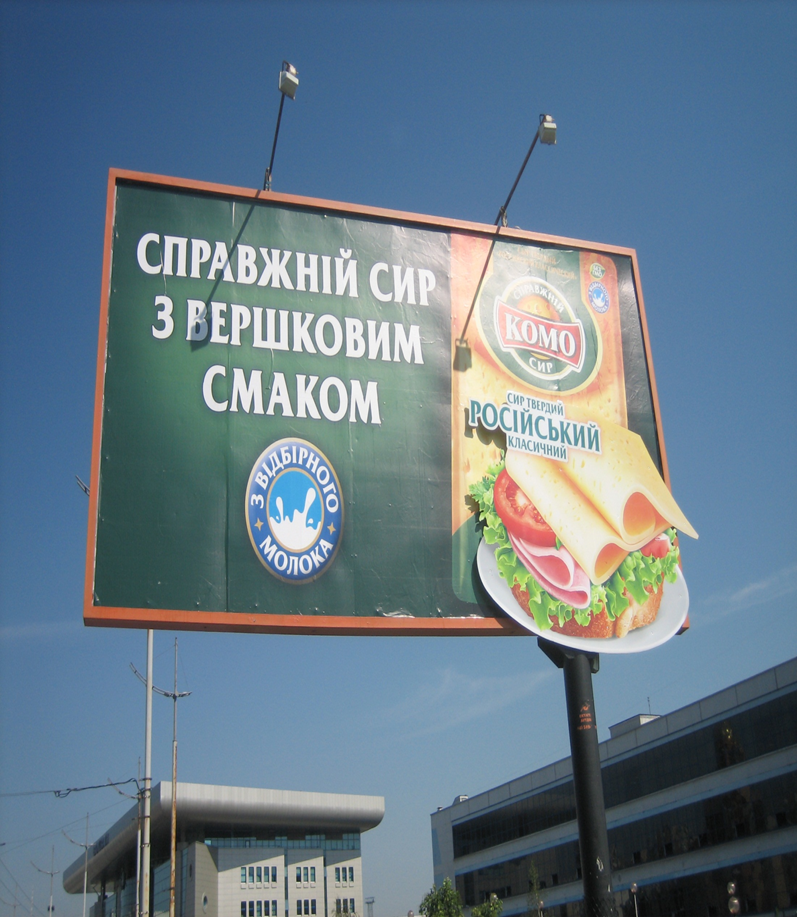 Орфографічні
Орфоепічні
Фактичні
Стилістичні
Лексичні
Граматичні
Причини цих помилок
Освіта загальна і спеціальна
Читання художньої і спеціальної літератури
Відвідування культурно-мистецьких заходів
Цікавість і розуміння суспільно-політичним життям в країні
Спеціалізація в певній галузі.
Дякую за увагу!